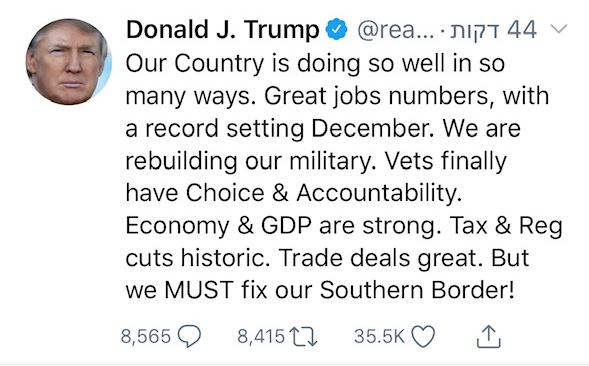 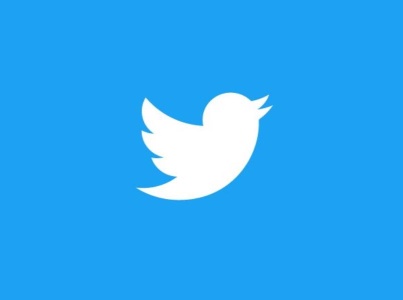 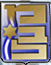 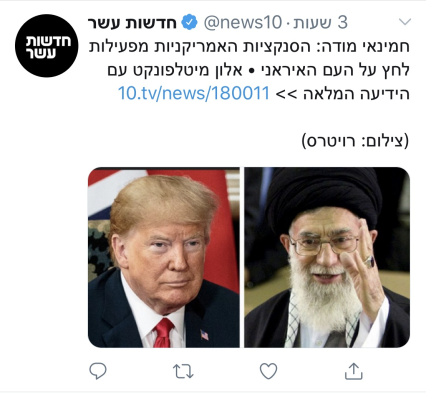 אסטרטגיה זירה צפונית
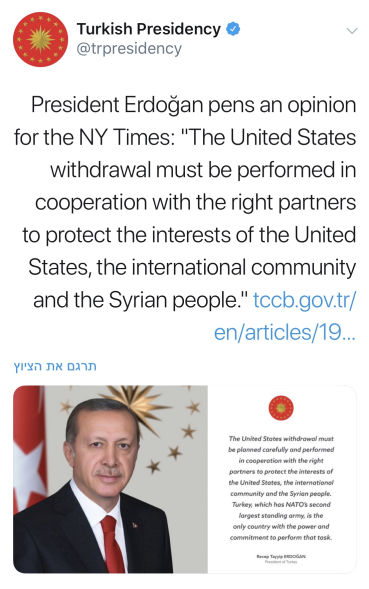 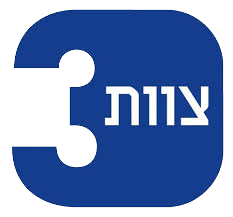 ישראל
מערכת יריבה
המעצמות
מערכת מתהווה- ראשונית
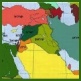 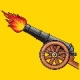 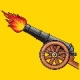 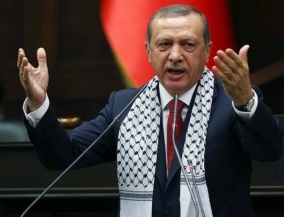 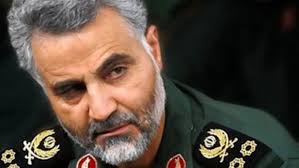 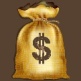 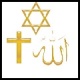 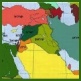 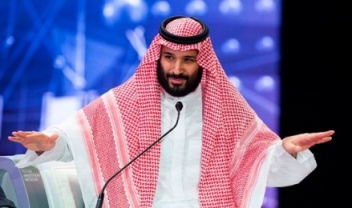 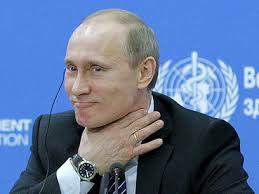 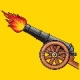 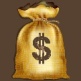 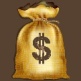 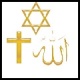 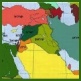 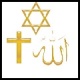 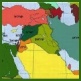 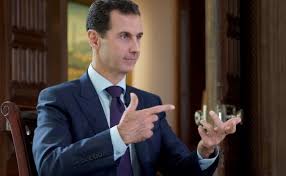 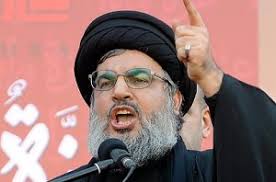 מקרא:
זיקות
אויב
FRN
ידיד
אינטרסים
צבאי

כלכלי

הגמוני

דתי
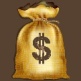 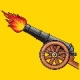 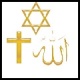 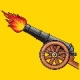 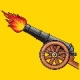 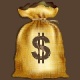 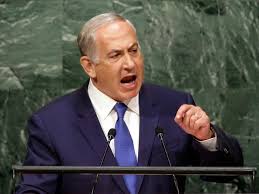 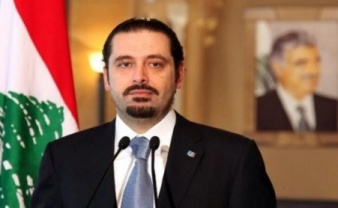 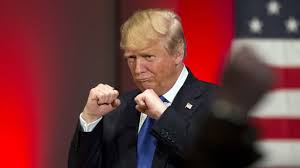 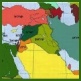 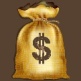 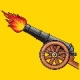 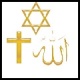 McCrystal’s Spaghetti
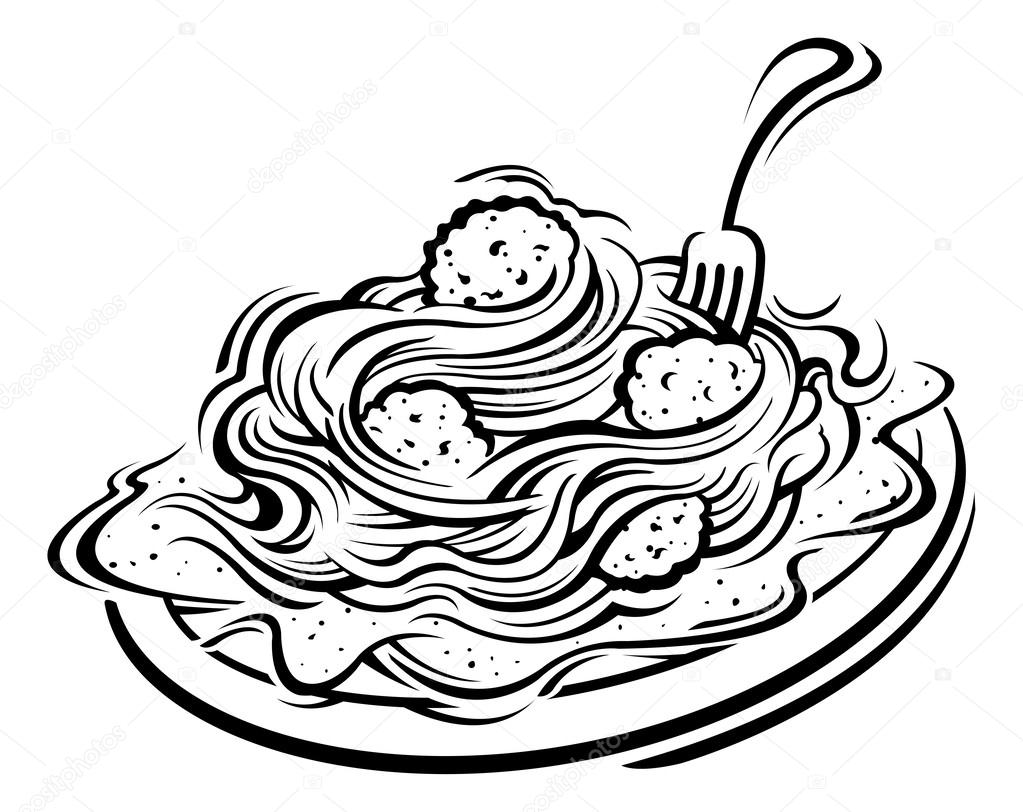 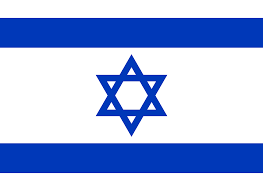 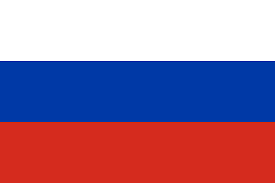 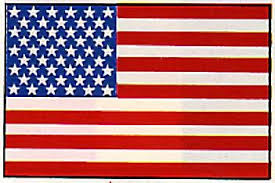 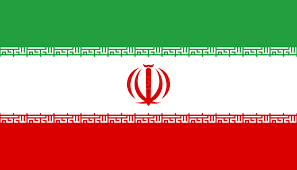 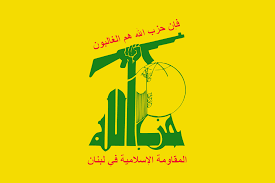 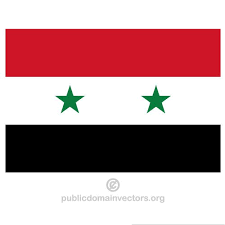 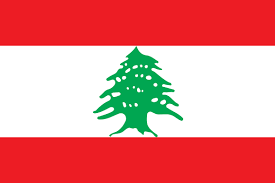 זירה צפונית - זיקות ומתחים מיקוד ממבט ישראלי
מאבק מעצמתי
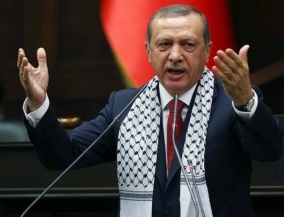 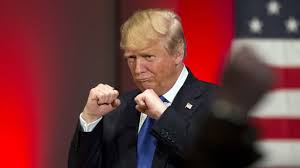 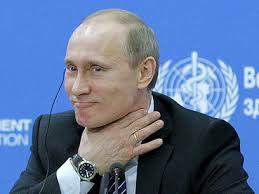 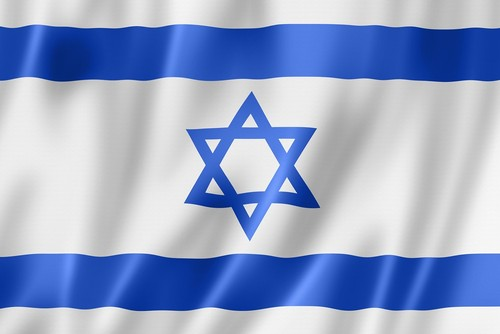 השפעה באזור
דתי חילוני
כלכלה
גרעין - כלכלה
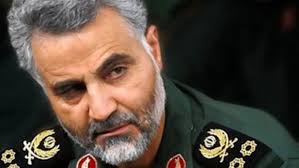 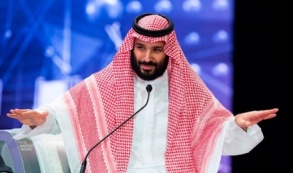 שיעי - סוני
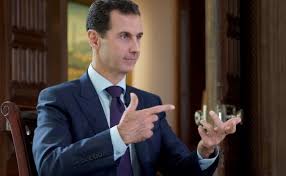 כלכלי
דתי - חילוני
מגמות מרכזיות
סיום מלחמת האזרחים – משילות וריבונות סורית
אינטרסים כלכליים באיזור
מתח דתי
גרעין: סנקציות ארה"ב – איראן
מאבק על השפעה אזורית 
מעצמות במזה"ת: רוסיה↑, ארה"ב↓
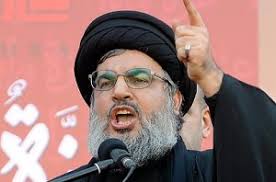 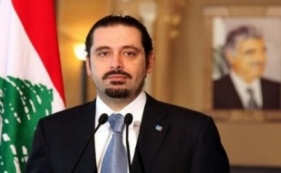 דתי וכלכלי
מקרא (ביחס לאינטרס):
יריב/אויב
ידיד
FRENEMY
p
גנאולוגיה
נפילת דעאש
מערכה נגד התבססות איראנית ונשק שובר שיויון
נשק שובר שוויון
אויב משותף - דעאש
עוצמת הקונפליקט בסוריה
אינקובציה
עוצמת הפעולה הישראלית
ההבשלה- מעורבות המעצמות
היסט
פער רלונטיות
T
17
19
18
15
14
16
13
12
11
תפנית במערכה - קרב חאלב
השלמת המערכה
נפילת רקע'ה/דעאש
הפעלת נשק כימי
עלית דעאש והחליפות
מלחמת האזרחים
התבססותאיראן
"מגן צפוני"
הצטרפות חיזבאללה
פירוז הנשק הכימי
נפילת F-16
הקמת אוגדה 210
אדישות
טק"א מאסיבי
"שכנות טובה"
אירועי טילים
יירוט מעל ירדן
"ניצבים בשער"
"בית הקלפים"
מערכה מערבית נגד דעאש
הסכם פירוק הנשק הכימי
עלית טראמפ
כניסת ארה"ב ורוסיה
תקיפה של ארה"ב
נפילת המטוס הרוסי
מרחב חיץ תורכי
פרישת מהסכם הגרעין
הסכם טרטוס
הכרזת ארה"ב על יציאה מסוריה
הסכם גרעין
התקפה לאור זליגות
מב"ם 2.0
מב"ם 1.0
היסט – פער רלוונטיות
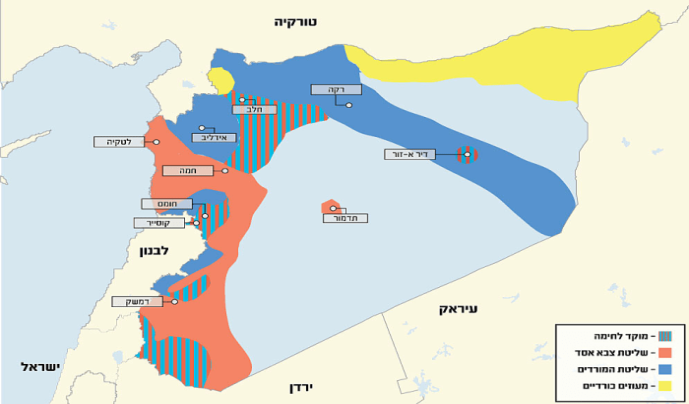 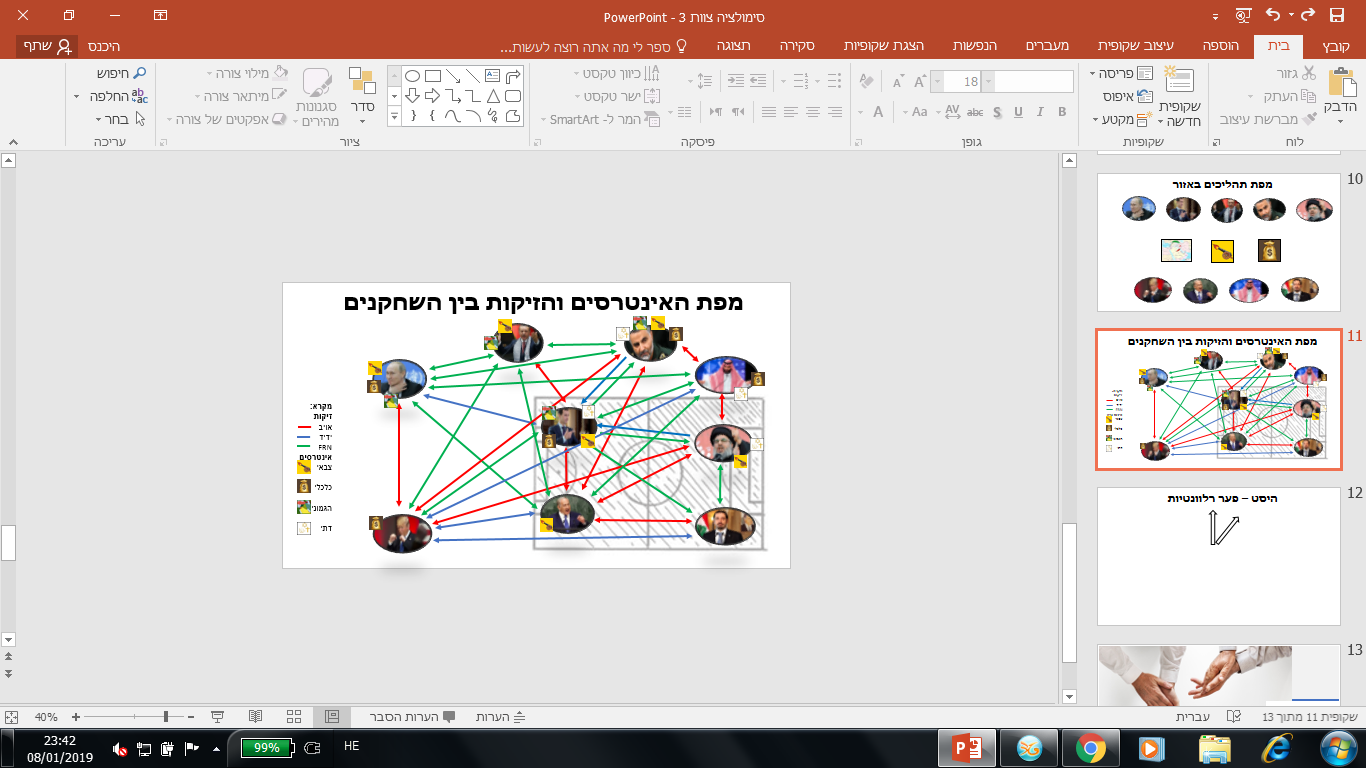 מעבר מפרדיגמה של מערכה באי סדר למערכה במציאות של סדר מתהווה
מגרש משחקים פתוח
ריבון ושיקום סוריה
אינטרס מפריע למעצמות
אינטרס פוגע במעצמות
חיזבאללה גורם אזורי
חיזבאללה כגורם מקומי
חזרה של סוריה לליגה הערבית
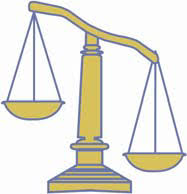 שאיפה לסהר השיעי
אי
סדר
צורך סורי בחיבוק איראני / חיזבאללה
החיבוק "חונק" וכבר לא מתאים
סדר
מתהווה
רתימת השחקנים הבולטים לפעולות התורמות לאינטרס של הוצאת איראן והחזרת חיזבאללה ללבנון
נטילת סיכון 
ותקיפות בגזרת 
סוריה ולבנון
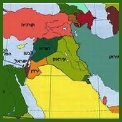 מתח מעצמתי
והשפעה אזורית
צבאי
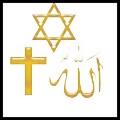 הבלטת החיכוך השיעי-סוני השפעה על הסוניות המתונות להחזרת סוריה לליגה הערבית
דתי
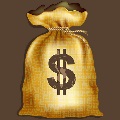 כלכלי
המשך סנקציות אמריקאיות על איראן וחיזבאללה.
איראן וחיזבאללה בסוריה פוגעות ביציבות ובאינטרס הכלכלי הרוסי
קידום הסדרת פרויקט הגז של לבנון
אסטרטגיה ראשונית
מעבר מפעולה בזירה כאוטית לפעולה בזירה מתייצבת באמצעות התערבות והשפעה. העתקת מרכז הכובד ממערכה צבאית מובהקת למערכה משולבת, המתבססת על פעולות צבאיות תוך לקיחת סיכון (כולל בלבנון) וביצוע פעולות:  כלכליות ומדיניות- דיפלומטיות, על מנת להביא לריסון התבססות איראן בסוריה ונטרול התחמשות חיזבאללה בנשק שובר שוויון וזאת לאור חלון הזדמנויות הקיים בעת הנוכחית.
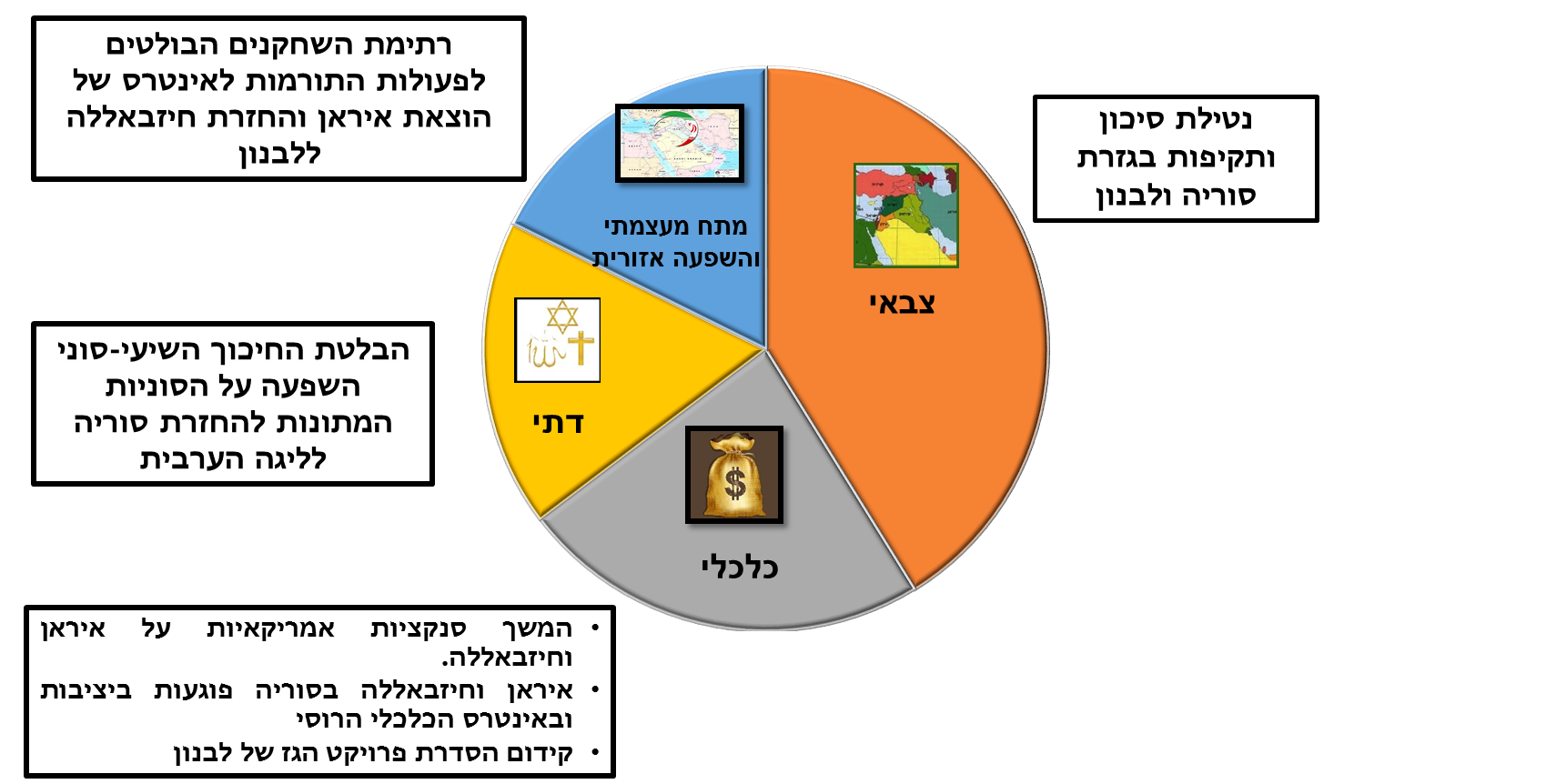 תובנות מהתהליך
חשיבות יישור קו וסנכרון הידע בין אנשי הצוות.
תהליך מתודי עם עצירות ביניים שבוחנות את המיקום שלנו.
חלוקת האנשים מדיספלינות שונות מייצרת ריבוי דעות ופיתוח ידע בצורה רחבה יותר.
תודה
13